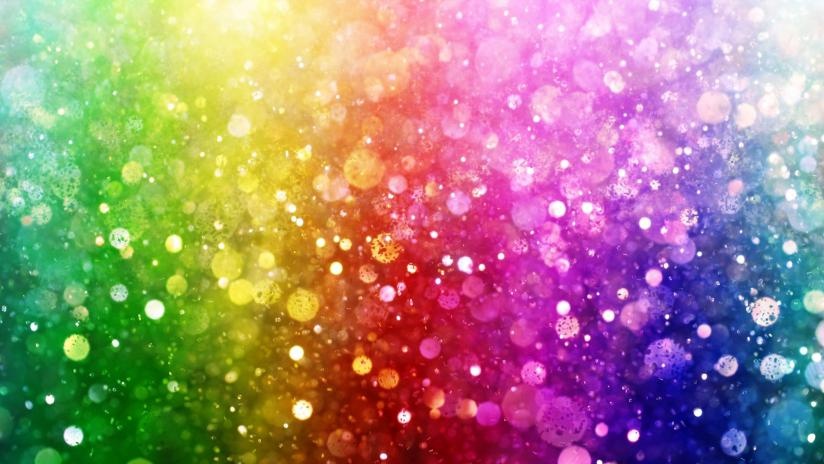 Words and music

CLASSI QUINTE
CLASSI QUINTE
Hey Jude
«La vita può essere migliorata, come una canzone, se cambia il nostro approccio verso di lei. Non dobbiamo lasciarci abbattere dai colpi della vita ma combattere per migliorare le cose, anche se siamo delusi, tristi, arrabbiati. Diventare capaci di andare sempre avanti e di fare di ogni giornata un’opportunità!»
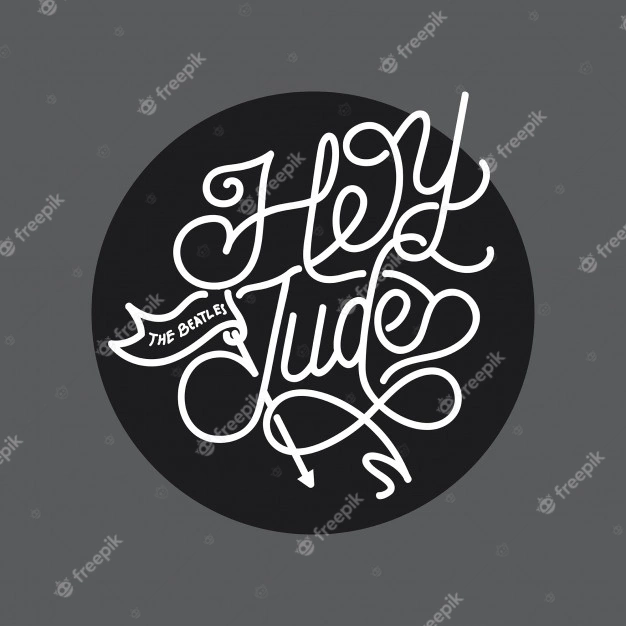 «Noi bambini delle quinte, non ci accontentiamo neanche dell’orizzonte ,cercheremo sempre l’infinito!»